Therapeutic Recreation Ontario (TRO) Annual General Meeting 2023
Wednesday, June 7, 2023
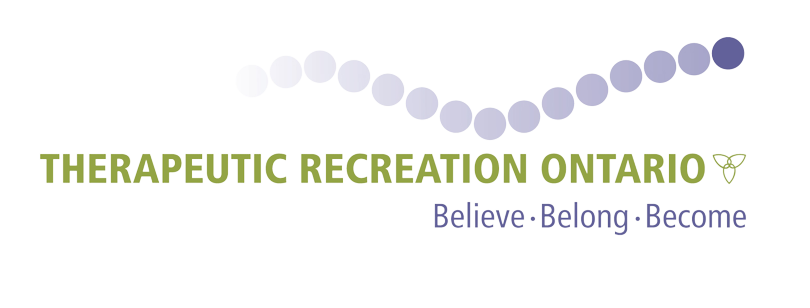 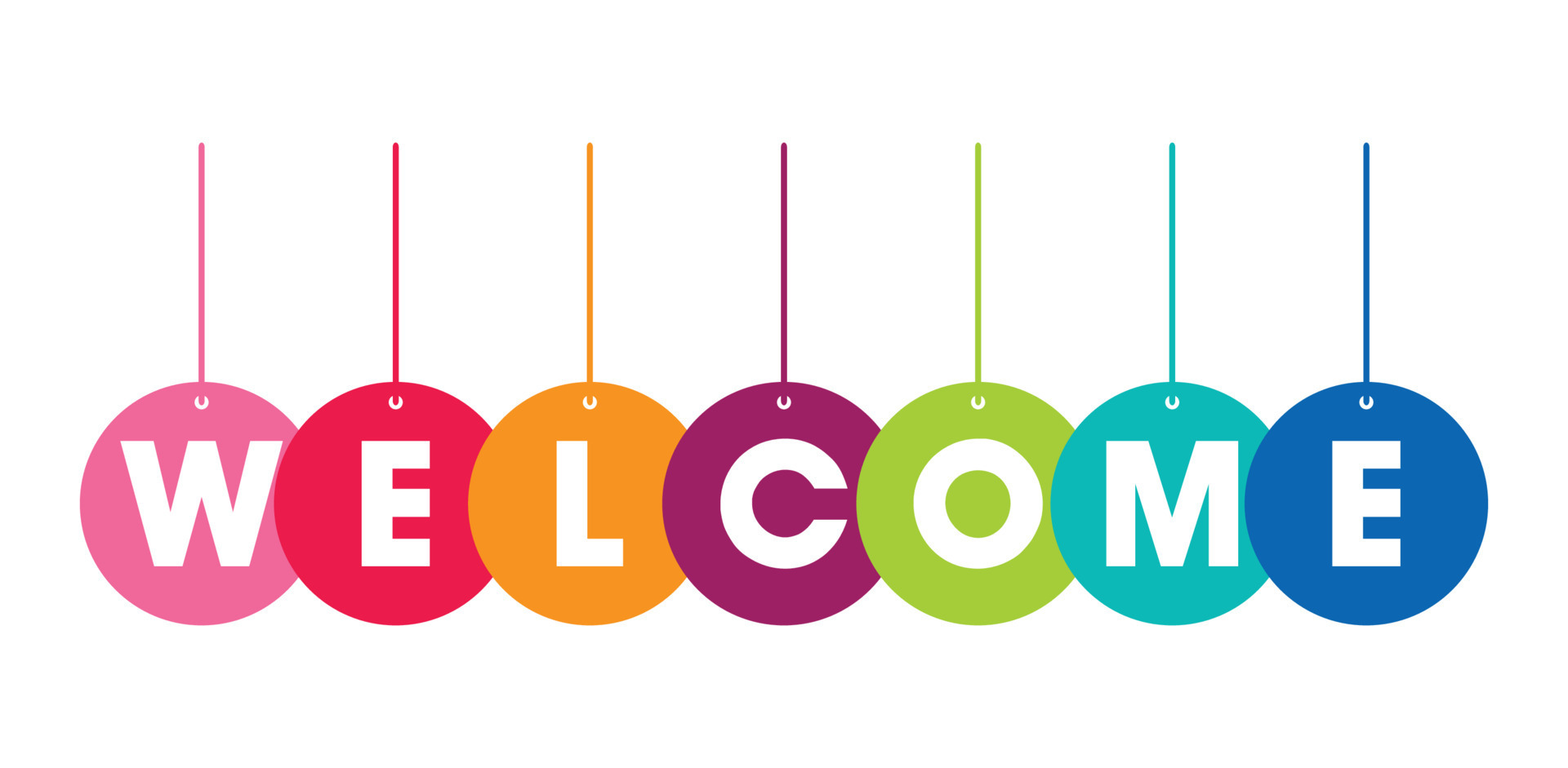 to
TRO’s 
2023
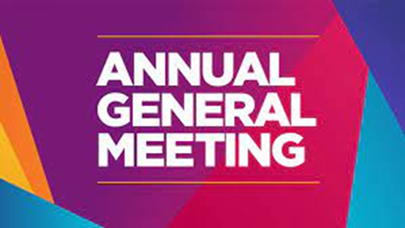 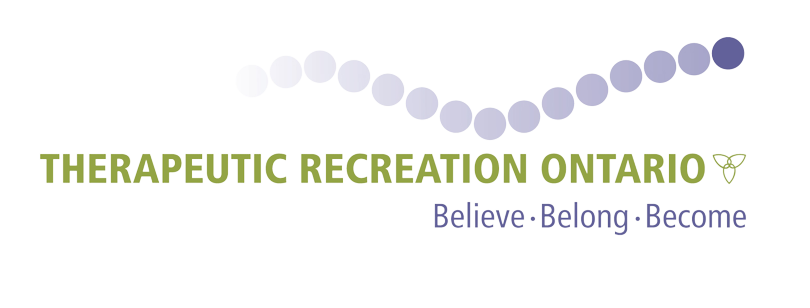 2023 AGM Agenda
1. Call to Order and Confirmation of Quorum
AGM attendee to move the motion to call the meeting to order

AGM attendee to second the motion
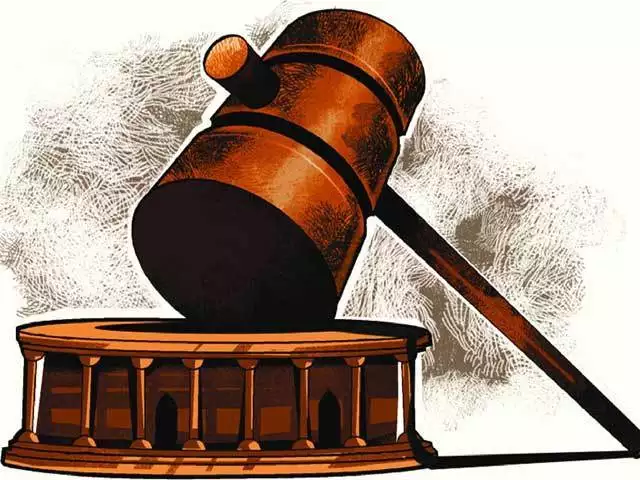 2. Approval of the 2023 AGM Agenda
AGM attendee to move the motion to approve the agenda

AGM attendee to second the motion
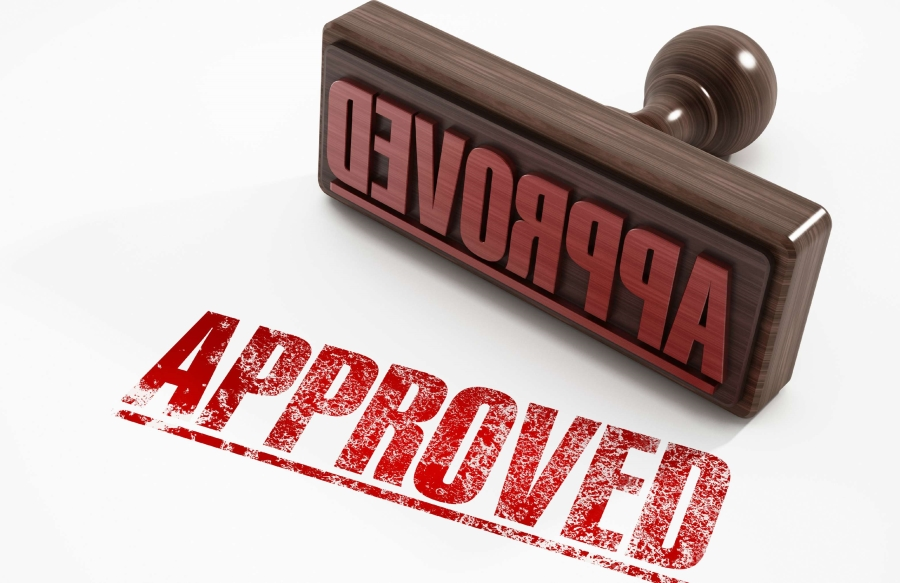 3. Approval of the 2022 AGM Minutes
AGM attendee to move the motion to approve the 2021 AGM minutes

AGM attendee to second the motion
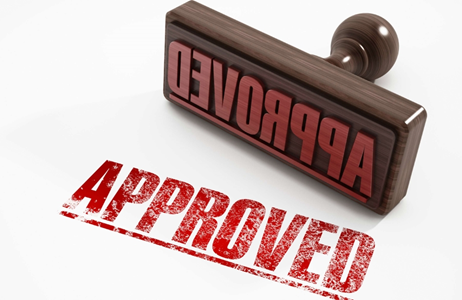 Katherine Lee, R/TRO


TRO’s Board President 2022/2023
4. President’s Remarks
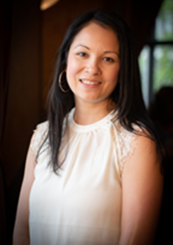 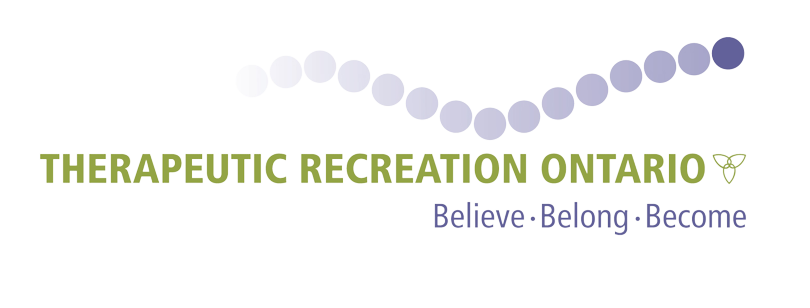 TRO’s Current Board of Directors
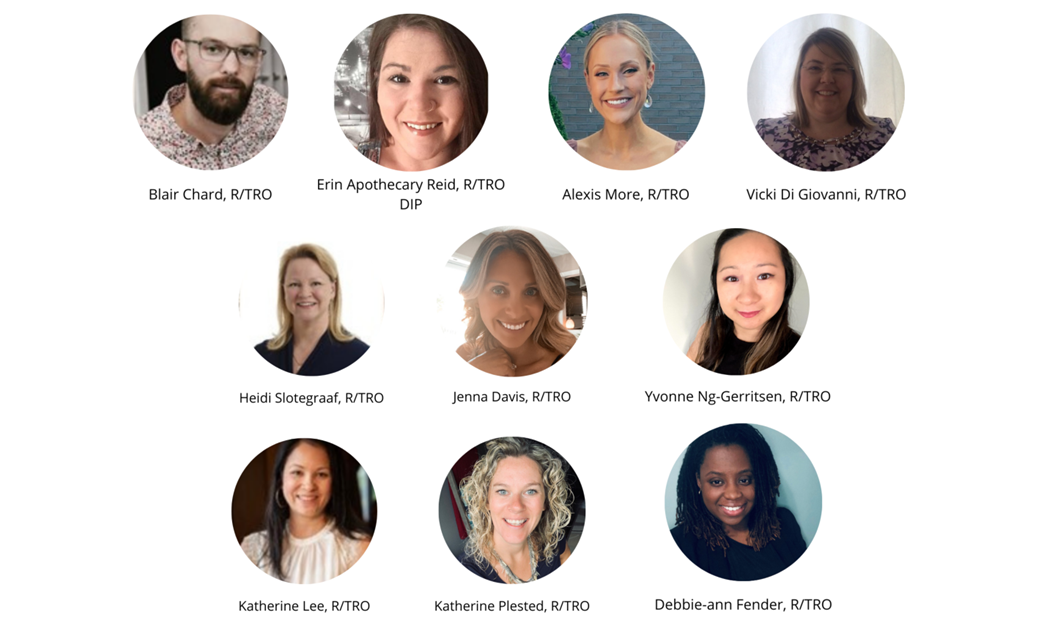 TRO’s 2022-2023 Board of Directors:

Katherine Plested, R/TRO – President 
Debbie-Ann Fender, R/TRO – Vice President
Jenna Davis, R/TRO - Secretary
Katherine Plested, R/TRO – Past President
Alexis More, R/TRO
Blair Chard, R/TRO
Erin Apothecary Reid, R/TRO
Heidi Slotegraff, R/TRO
Vicki Di Giovanni, R/TRO
Yvonne Ng-Gerritsen, MA, CTRS, R/TRO
5. Introduction of the 2023-2024 Board of Directors 
- 
Executive Committee Members
TRO’s 2023-2024 Board of Directors
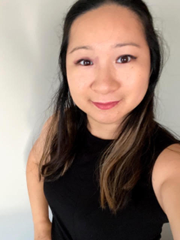 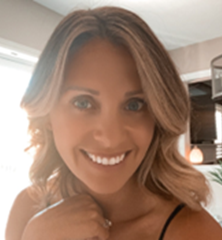 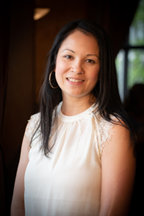 Jenna Davis, R/TRO
Yvonne Ng-Gerristen, MA, CTRS, R/TRO
Katherine Lee, R/TRO
5. Introduction of the 2023-2024
 -
Board at Large
TRO’s 2023-2024 Board of Directors (cont’d)
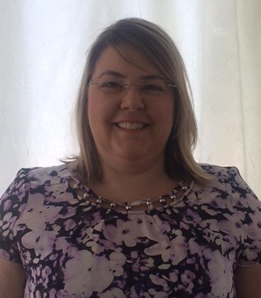 *Reach out for photos*
Victoria, 
R/TRO
Callum, 
R/TRO
Vicki Di Giovanni, R/TRO
Suneel , R/TRO
6. Financial Report
Sue Talmey, CPA, CMA
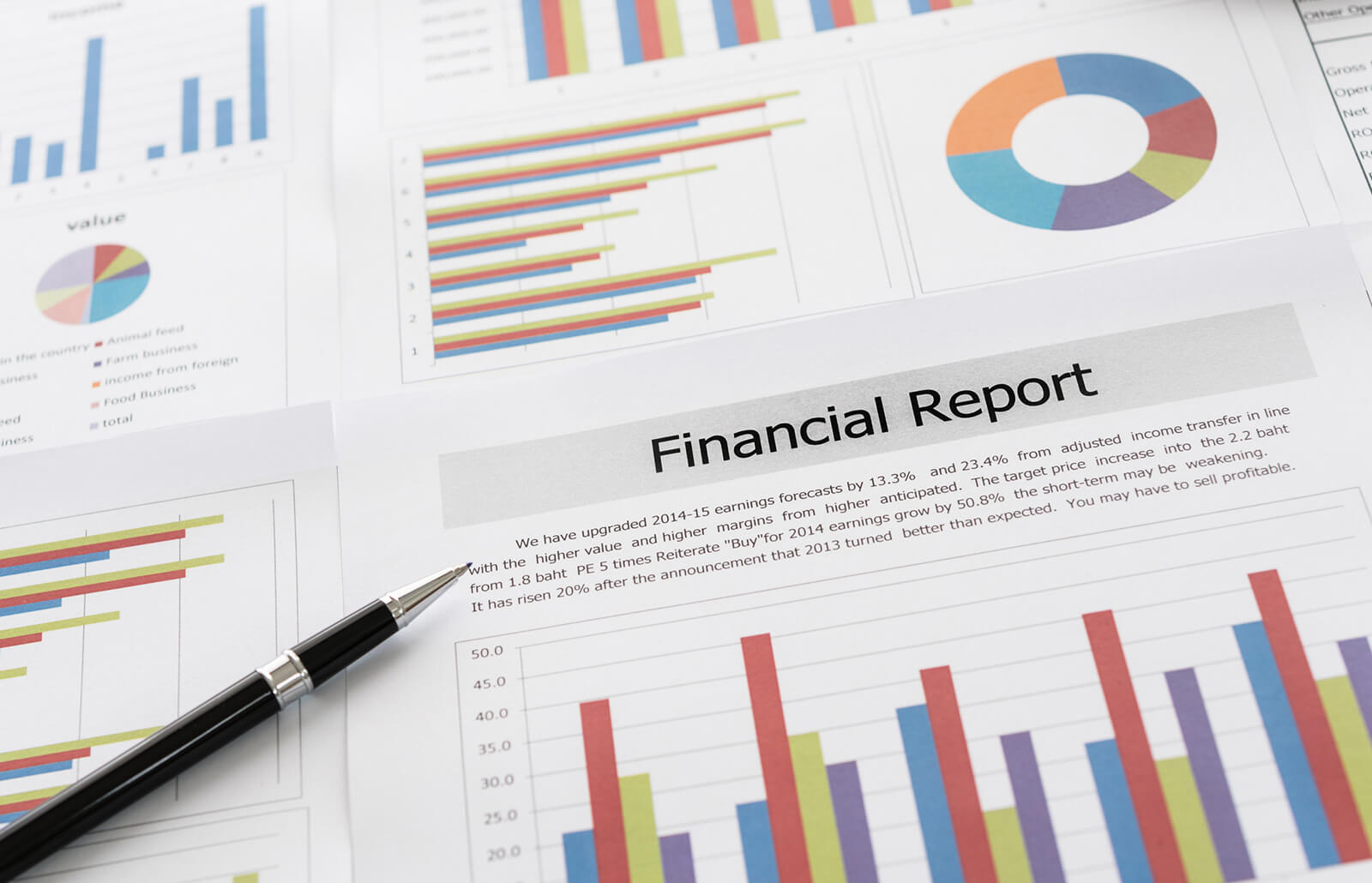 7. TRO’s Annual Report
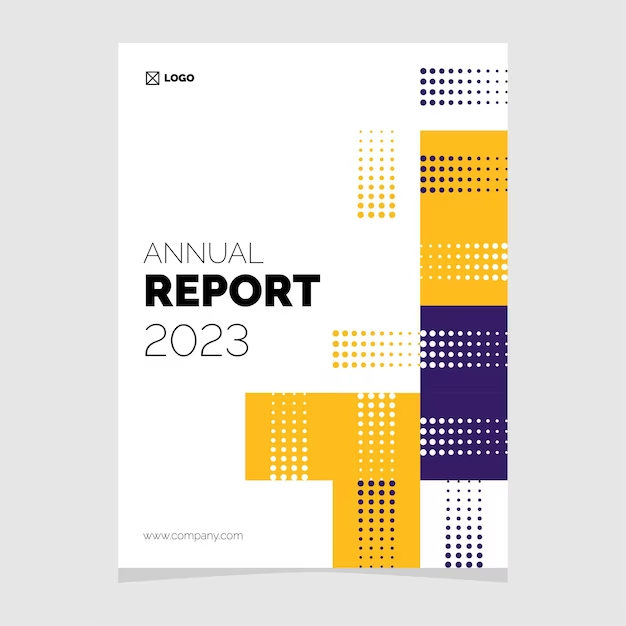 Video Link:
Strategic Planning Update


2-1 Designation Change


TRO’s 3-Year Roadmap – The Path Ahead
8. Other Business and Q&A Segment
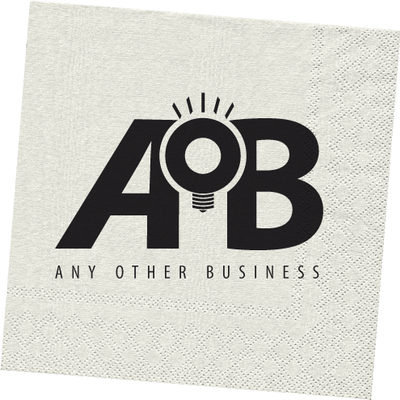 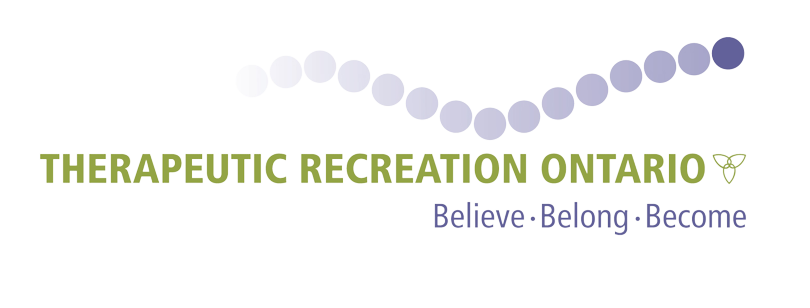 Strategic Planning Outputs
Vision:
Therapeutic Recreation 
for All
Sustainable Growth
Advocacy
Professional Development
New
Mission: Empowering TRO stakeholders through advocacy, professional development & sustainable growth
[Speaker Notes: Vision: Therapeutic recreation for all
Mission: Leading the TR profession through growth, advocacy and innovation
Strategic pillars = Technology, engagement, advocacy, sustainable growth]
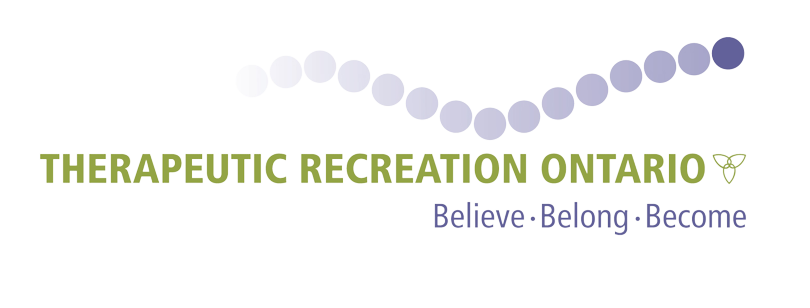 Strategic Planning Outputs – TRO’s Values
New
[Speaker Notes: Vision: Therapeutic recreation for all
Mission: Leading the TR profession through growth, advocacy and innovation
Strategic pillars = Technology, engagement, advocacy, sustainable growth]
TRO’s High Level Timeline for 2023
Oct-Dec
Jun
Apr
Jan
Feb
May
Mar
Jul & Aug
Sep
Launch of New AMS & 
Website
Webinars
&
Regional Meet-Ups
2019
Historical Overview of the Designation Transition
2-1 Working Group
Established
TRO Designation Review Committee Established
2024
2021
2022
2023
2020
2021
Recommendation to move to a single designation
2018 – 2021
Review of our existing designations & application process
2022 – 2024
2-Year Transition Period
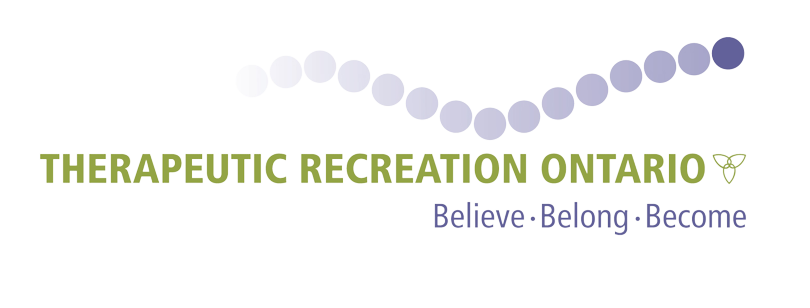 The Transition from 2 Designations to One
Previously:
2 Designations
Currently:
1 Designation
R/TRO Designation
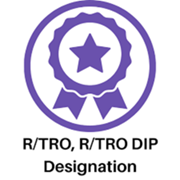 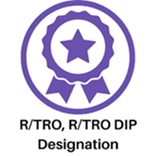 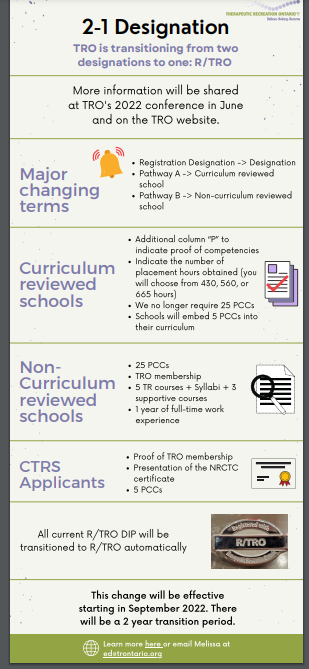 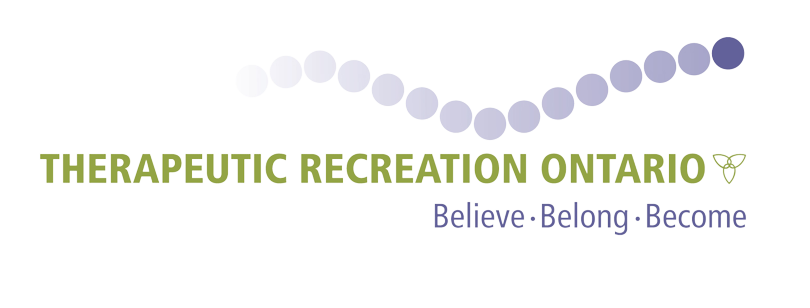 2-1 Designation Supporting Materials
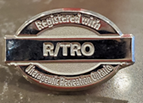 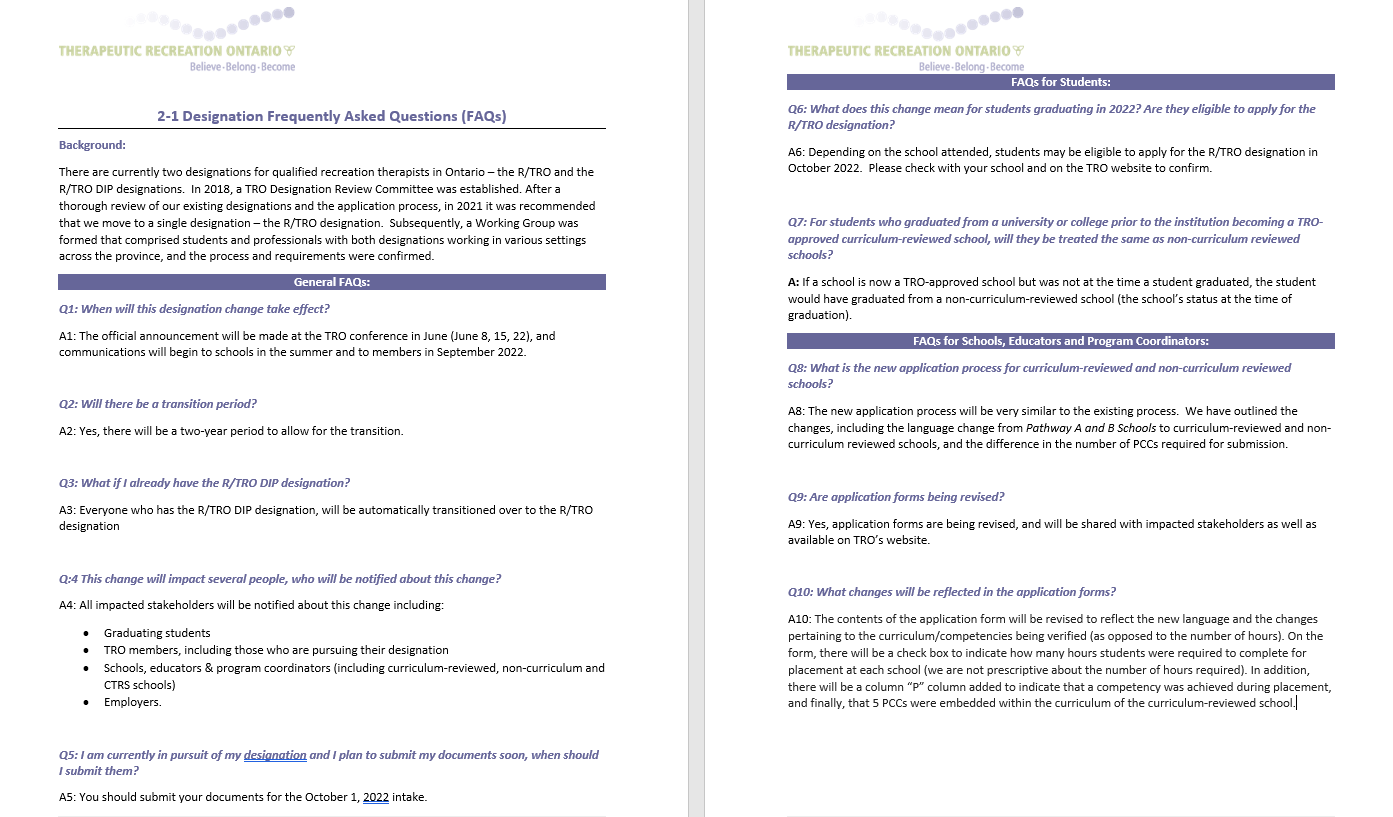 [Speaker Notes: – remove non-curriculum reviewed schools & CTRS applicants; remove # hours from the infographic
Purpose of R/TRO and benefits to a member -  is to elevate our profession ; meet minimum quality of practice; demonstrating professional development and commitment to the profession
Keep up with the maintenance every 5 years
TRO supports 12 diploma programs and 3 degrees programs across Ontario
Diploma programs 
Webinar led by Sue V., Vicki & Debbie, Kat – panel discussion]
R/TRO Designation Communications Timeline (2023)
Quarterly Meetings
Quarterly Meetings
EIP Presentations
EIP Presentations
Student Network
Website & e-TRO Updates
*New Website* & e-TRO Updates
Feb 1
Conference Updates
1st Intake of New Apps
Review of Applications
Comms to Employers
TRO’s 3-Year Roadmap
Alignment with CTRS, Provincial Orgs & CTRA
Continued Partnerships with Colleges  & Universities
Designation Transition
Continued Government Partnerships
Engage with & Educate Employers about TRs’ Role
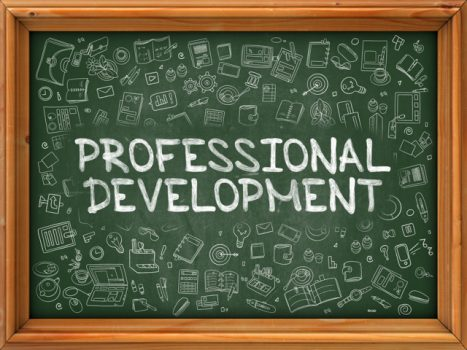 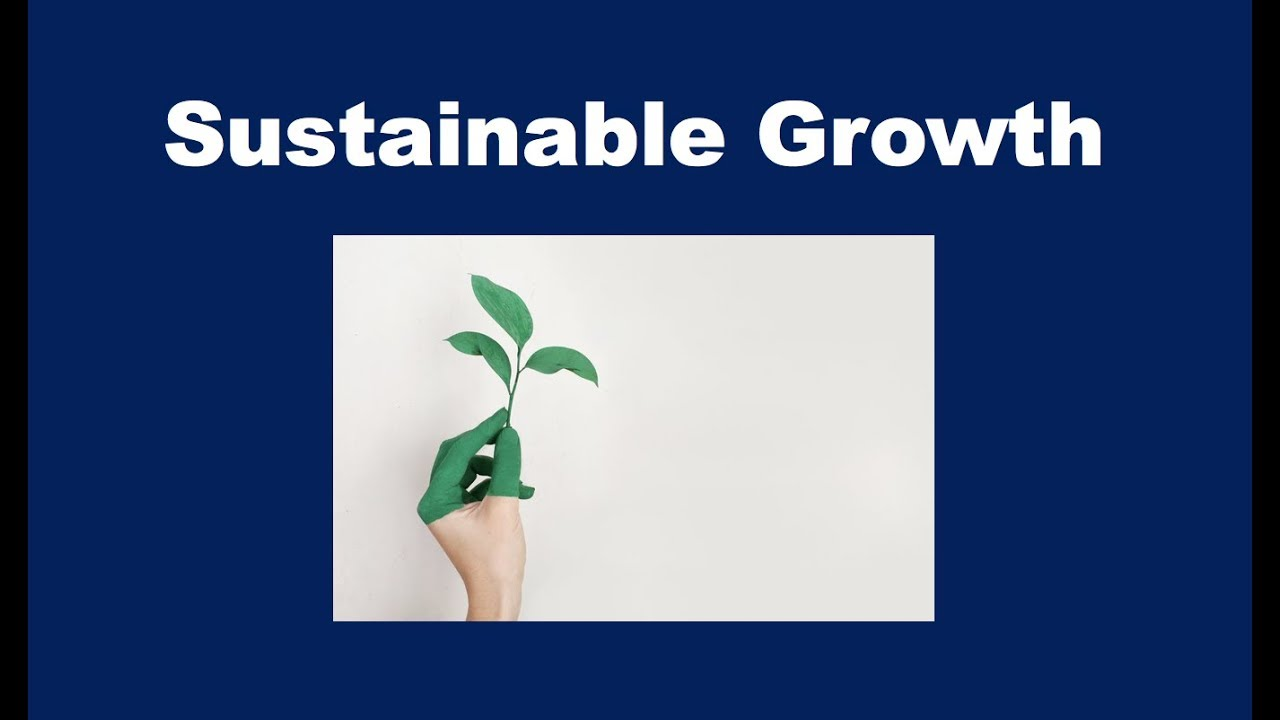 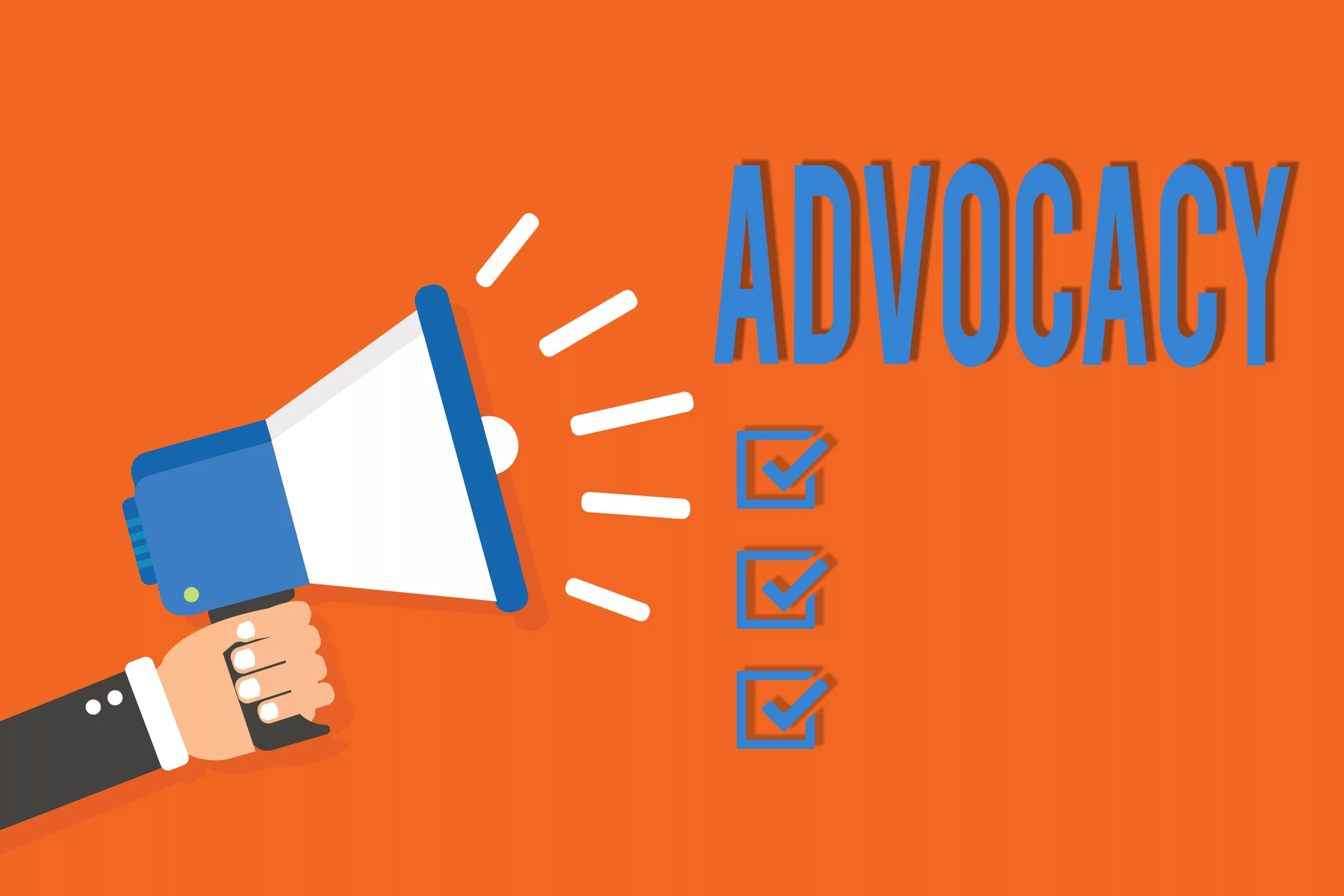 Explore Additional University TR Programs
Continue to Support & Engage with Students & Educators
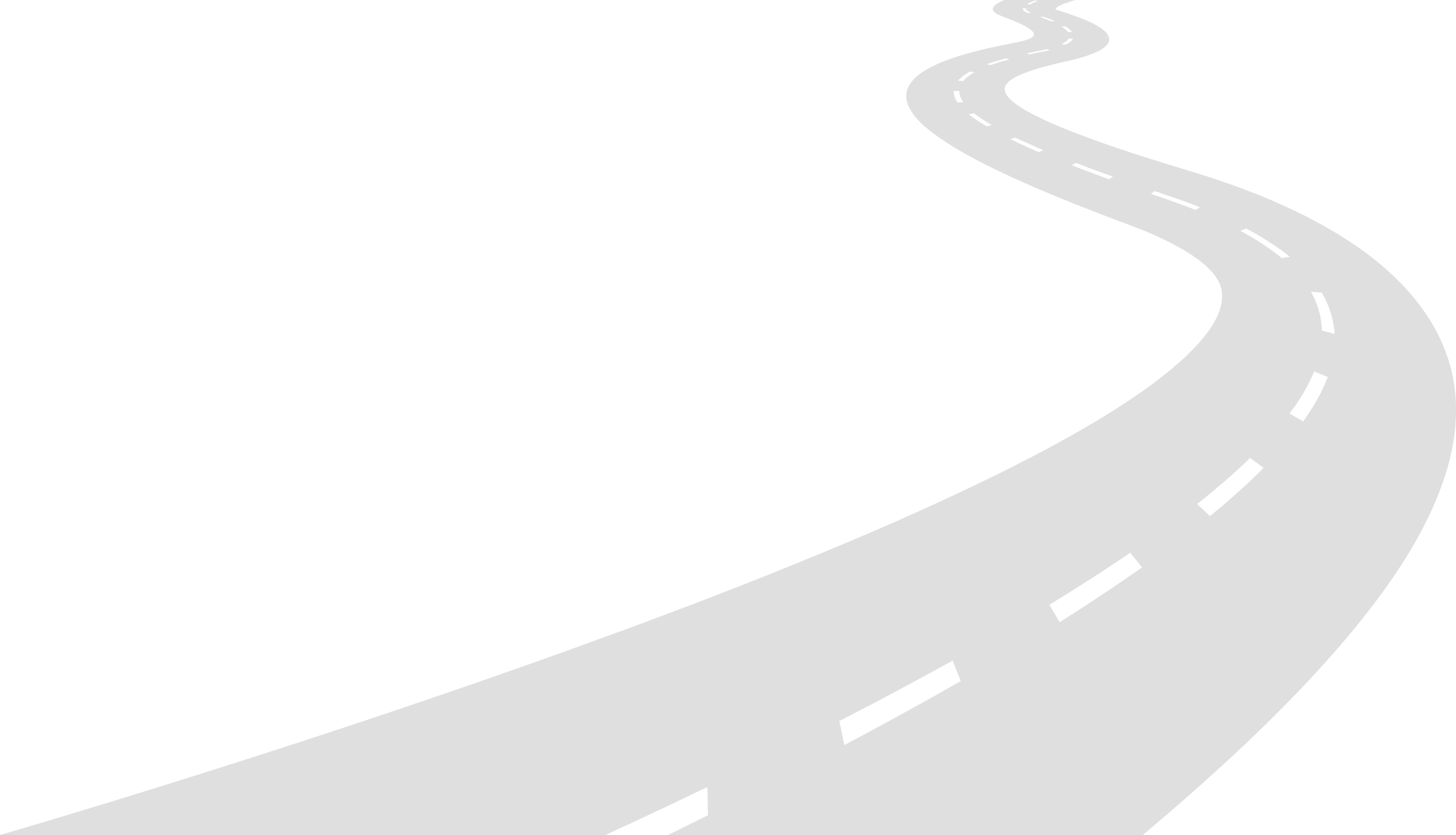 Elevate TRO’s Profile, & Invest in Sustainability (Financial & Members)
Explore Title Protection
More Curriculum-Reviewed Schools
9. Q&A Segment
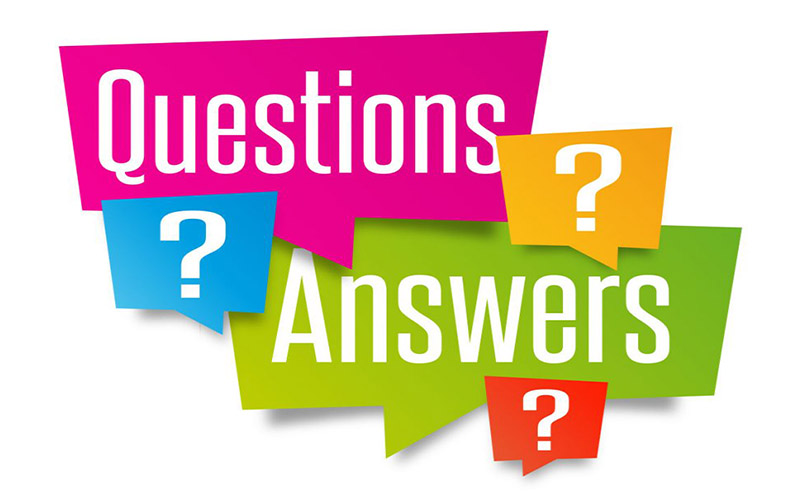 10. Adjournment of Meeting
AGM attendee to move the motion to adjourn the  meeting 


AGM attendee to second the motion
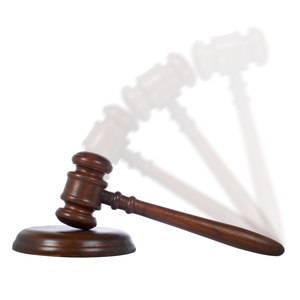